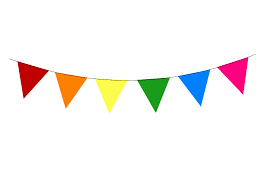 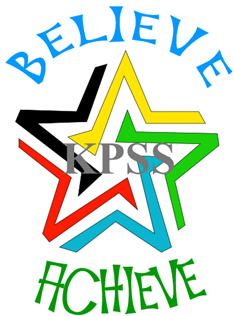 King’s Park Secondary School 
Equality and Diversity Day! 8th December 2017
What did we do?
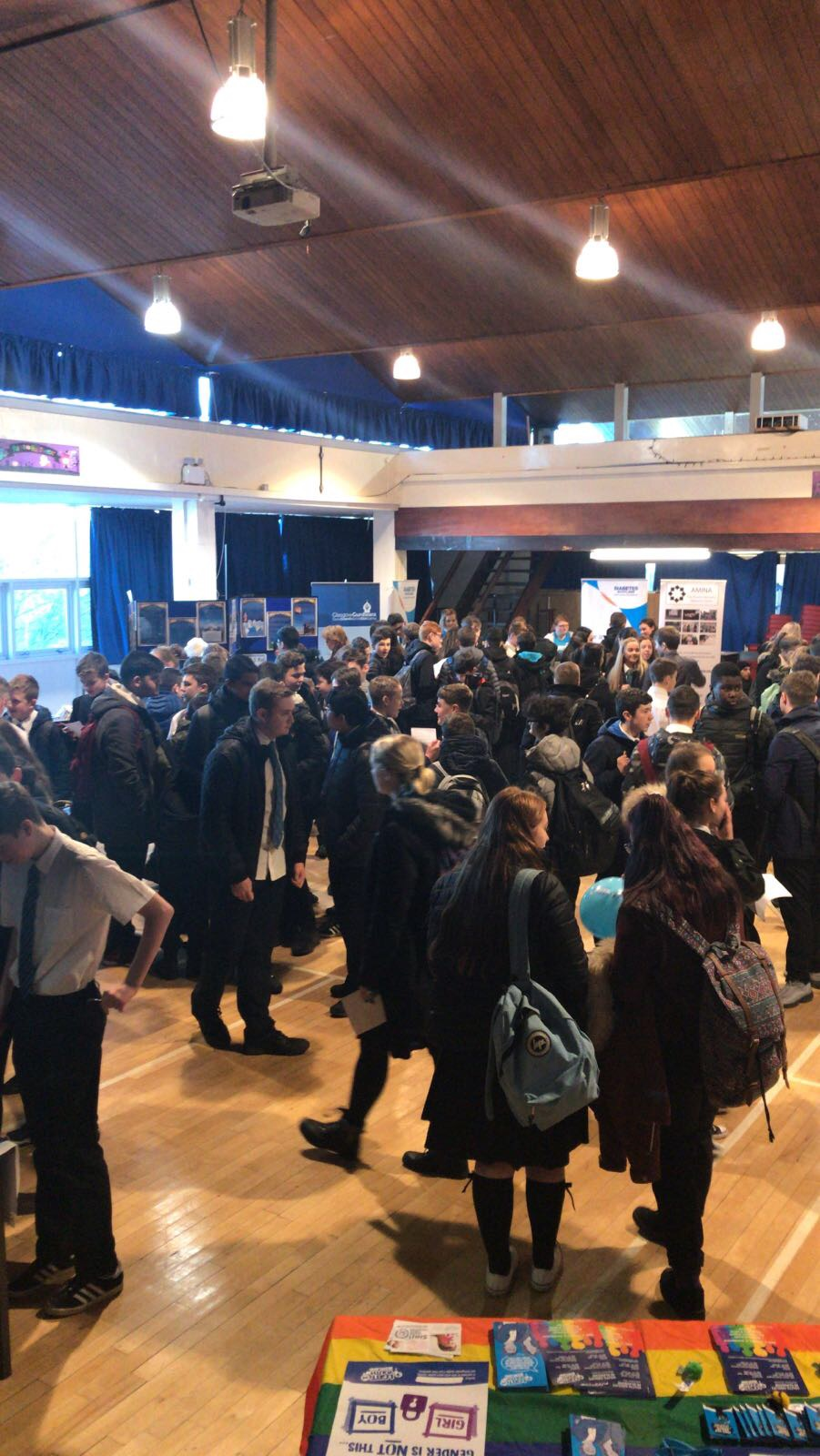 We all participated in an event which represented our diverse school community.
Who did we meet?
Sikh Gurdwada

LGBT Youth Scotland

AMINA Women's Muslim Group

Glasgow Disability Alliance 

Youth Community Service
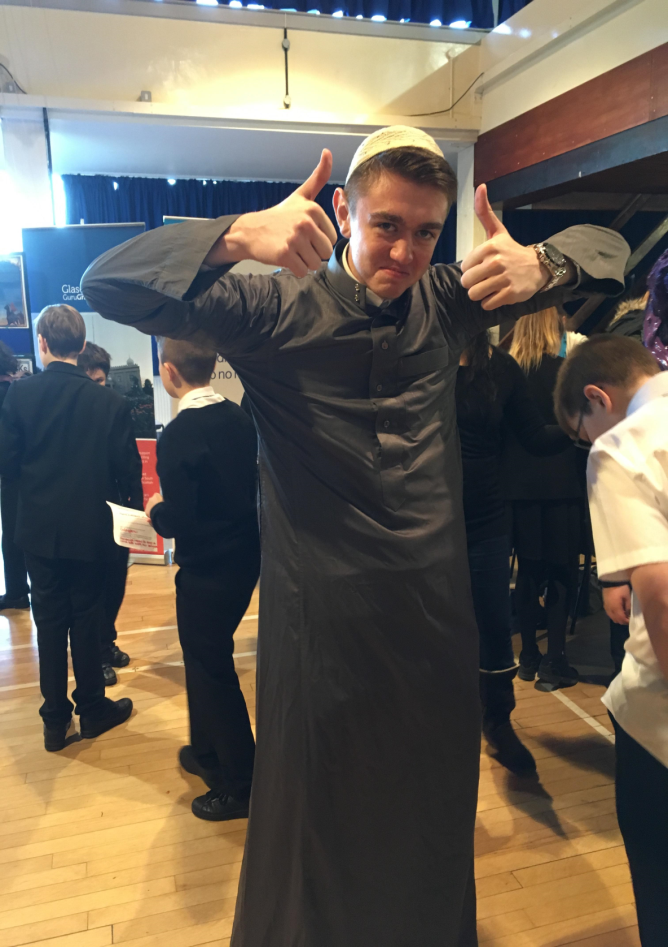 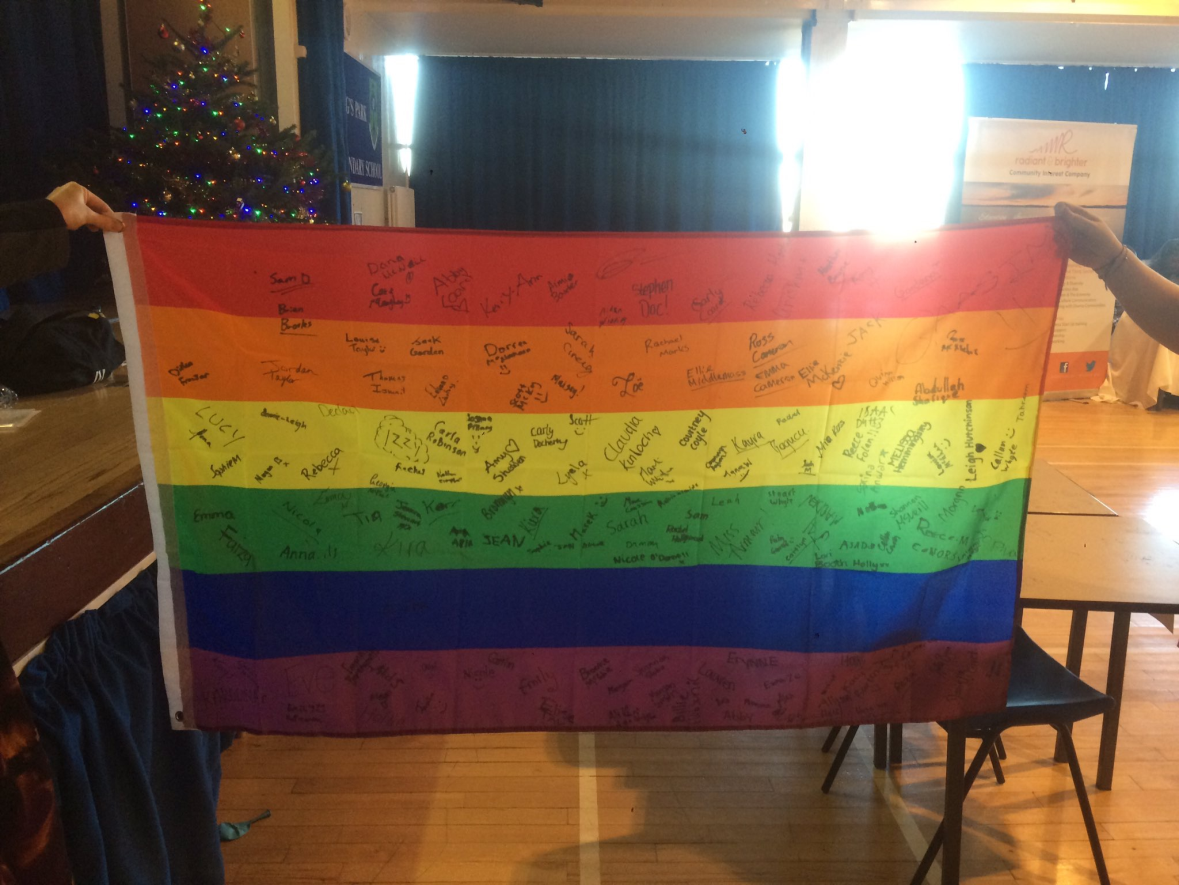 Who did we meet?
Diabetes Scotland

Humanist Society Scotland

Chaplaincy Team

Radiant and Bright

Scottish Youth Parliament
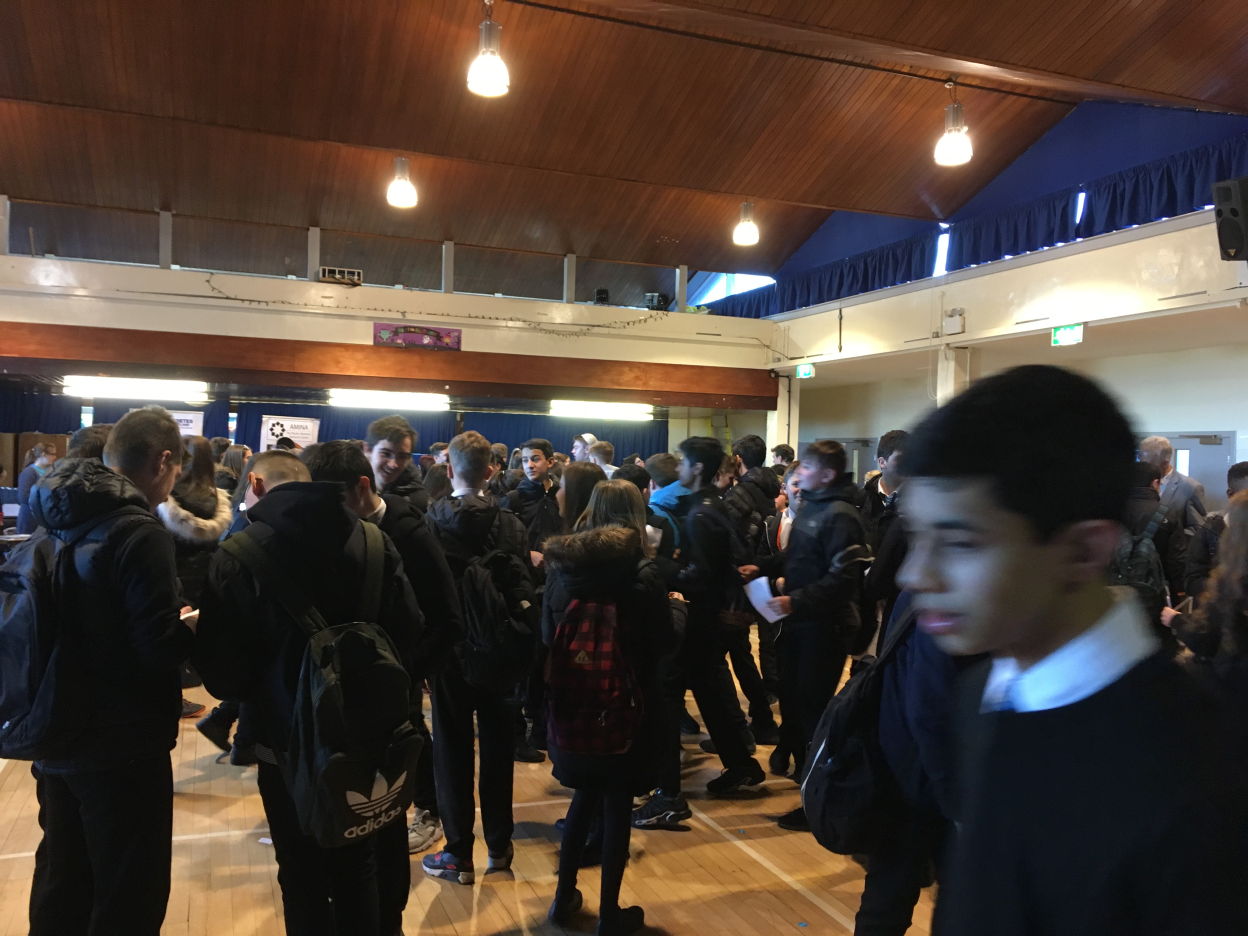 Why did we do this?
We live and work together it is important to learn about each others cultures and beliefs!
We are all different and this is a fantastic thing!
We are part of a bigger community and it is important to be a responsible member of the community.
We have a responsibility to challenge prejudice and discrimination wherever it occurs!
King’s Park Secondary School
Our school aims to be a safe & inspiring place to learn, where children's rights are respected, their talents are nurtured & they are able to thrive.
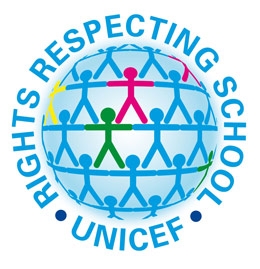 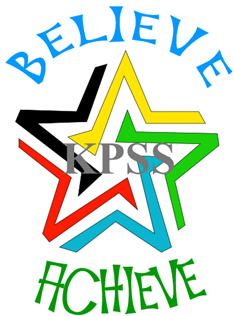 Working towards our Rights Respecting School Charter.